Welcome!
The November 2023 Office of Special Education Technical Assistance webinar will begin in a few moments.​
The webinar recording and presentation materials will be posted on the Catamaran Technical Assistance Website under Past Events (https://training.catamaran.partners/past-events/).​
Closed captioning is available for this webinar. To select this option, choose the closed caption icon in the Zoom webinar player.
MDE Office of Special Education
1
[Speaker Notes: This slide will remain on the screen while participants are entering the zoom meeting and while the moderator completes introductions.]
State Complaints
November 16th, 2023
Monthly Technical Assistance
Michigan Department of Education – Office of Special Education
[Speaker Notes: Shannon starts:
Good afternoon. Today’s monthly technical assistance call will focus on state complaints. I am Shannon Dammer Hinman, the complaint coordinator of the Program Accountability unit. 
Gina – I am Gina Birnbaum – complaint investigator.]
Agenda
State Complaint versus Due Process Complaint
State Complaint Process
Mediation
State Complaint and Mediation Trend Data
Corrective Action
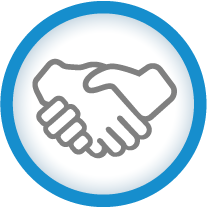 MDE Office of Special Education
3
[Speaker Notes: Shannon

Today’s TA call will focus on the state’s dispute resolution options, which include:
State Complaint versus Due Process Complaint
State Complaint Process
Mediation
State Complaint and Mediation Trend Data
Corrective Action
The components of dispute resolution is one of the eight components of the office of special education’s general supervision system which ensures improved educational results and functional outcomes for students with disabilities and ISDs and member districts meet the requirements under IDEA.]
Acronyms
IEP: Individualized education program
FAPE: Free appropriate public education
ALJ: Administrative law judge
DP: Due process
SEMS: Special education mediation services
ISD: Intermediate school district
IDEA: Individuals with Disabilities Education Act
MARSE: Michigan Administrative Rules for Special Education
SEA: State educational agency
CAP: Corrective action plan
SLCAP: Student level corrective action plan
MDR: Manifestation determination review
MDE Office of Special Education
4
[Speaker Notes: Gina
This slide displays some commonly used acronyms in terms of state complaints.]
Objectives
Participants will be able to: 
Describe the difference between a state complaint and a due process complaint.
Detail the state complaint process, the role of the district, the ISD, and the Michigan Department of Education Office of Special Education (MDE OSE).
Explain the mediator’s role during mediation.
Analyze state complaint and mediation data at the state level.
Detail corrective action purpose within a state complaint.
MDE Office of Special Education
5
[Speaker Notes: Shannon
By the end of the State Complaints TA call participants will be able to:
Describe the difference between a state complaint and a due process complaint.
Detail the state complaint process, the role of the district, the ISD, and the Michigan Department of Education Office of Special Education (MDE OSE).
Explain the mediator’s role during mediation.
Analyze state complaint and mediation data at the state level. Seeing what we have at a state level can help you determine what needs to be done at the district level for the hot topic areas (i.e. I see ‘discipline’ as a hot topic, what our the district level practices/procedures related to discipline). 
Detail corrective action purpose within a state complaint.]
Definition of a State Complaint
May be filed on behalf of an individual student, a group of students, or regarding a system-wide concern. 
Is a written, signed statement that alleges a public agency has violated the requirements of the IDEA, the MARSE, or the Michigan Revised School Code, as it pertains to special education programs and services.
MDE Office of Special Education
6
[Speaker Notes: Gina
A state complaint may be filed on behalf of an individual student, a group of students, or regarding a system-wide concern. A state complaint is a written, signed statement that alleges a public agency has violated the requirements of the IDEA, the MARSE, or the Michigan Revised School Code, as it pertains to special education programs and services.]
Definition of a State Complaint (Part 2)
May be filed when it is believed a public agency has failed to implement an:
IEP
ALJ’s decision, 
ISD plan for the delivery of special education programs and services, or 
the state application for federal funds under the IDEA.
MDE Office of Special Education
7
[Speaker Notes: Gina
Additionally, a state complaint may be filed when it is believed a public agency has failed to implement an individualized education program (IEP), an administrative law judge (ALJ) decision, an intermediate school district (ISD) plan for the delivery of special education programs and services, or the state application for federal funds under the IDEA.]
Definition of a Due Process Complaint
Is used to resolve a formal complaint regarding the identification, evaluation, educational placement, or provision of a free appropriate public education (FAPE) to a child who needs or is suspected of needing special education and related services. 
Special Education Due Process Complaint Procedures (michigan.gov)
MDE Office of Special Education
8
8
[Speaker Notes: Shannon
A due process complaint is a dispute resolution option available under the IDEA. It is used to resolve a formal complaint regarding the identification, evaluation, educational placement, or provision of a free appropriate public education (FAPE) to a child who needs or is suspected of needing special education and related services. Due process complaints do not look at systemic complaints and are student specific. Additional information and model due process complaint forms can be found in the Special Education Due Process Complaint Procedures document.

Due process hearings are administrative hearings that are conducted, in many ways, like a court trial. A final hearing decision must be made no more than 45 days after the resolution period ends.]
Difference between State Complaint And A Due Process Complaint
State Complaints
Due Process
Who: Anyone can file and OSE investigates
Timeline: Investigate issues 1 year back from date of receipt
Who: Only parent or public agency may file. An ALJ hears a due process case
Timeline: ALJ hears issues 2 years back from the date the complaint meets requirements
MDE Office of Special Education
9
[Speaker Notes: Gina
There are some difference between a state complaint and a due process complaint. Anyone is able to file a state complaint. This means that it could be an advocate, parent, or even a past or current employee of a district. The state complaint timeline goes back one year from the filing of the complaint. In contrast, only a parent or public agency may file a due process complaint. An ALJ can hear issues that date back two years from the date the complaint meets requirements.]
Difference between State Complaint And A Due Process Complaint (Part 2)
State Complaints
Due Process
What: 
Can investigate any issues related to:
Michigan Administrative Rules for Special Education (MARSE), or
Individuals with Disabilities Education Act (IDEA)
What: 
Will hear cases regarding:
Identification,
Evaluation,
Educational placement of a child with an IEP, or
Provision of a Free Appropriate Public Education (FAPE)
MDE Office of Special Education
10
[Speaker Notes: Gina
In order for a state complaint to be sufficient, it must include issues that are related to allegations of violation of MARSE and/or IDEA. Due process complaints will hear cases regarding identification of student needing specialized instruction, evaluations, placement of a student with an IEP, or issues concerning FAPE.]
Difference between State Complaint And A Due Process Complaint (Part 3)
State Complaints
Due Process
How: 
Mediation is optional
Final decision issued within 60 calendar days
There is no appeal process
How:
A 30 calendar day resolution period is required
A hearing decision must be issued within 45 calendar days of the end of the resolution period
A hearing decision can be appealed.
MDE Office of Special Education
11
[Speaker Notes: Gina
When a state complaint is filed, mediation is optional. When using the state complaint model form, there is a specific box to check to indicate whether or not the parent is interested in mediation. The final decision on a state complaint must be issued within 60 calendar days, and mediation can take place at any time during that timeline. There is no appeal process for state complaints, and a final decision is a final decision. When a due process complaint is filed, there is a required 30 calendar day resolution period. A hearing decision must be issued within 45 calendar days of the resolution period. Unlike a state complaint, a due process hearing decision can be appealed.]
Our Purpose
“We believe a strong State complaint system provides parents and other individuals an opportunity to resolve disputes early without having to file a due process complaint and without having to go to a due process hearing”
71 Fed. Reg. 46600 (2660)

Purpose: 
Ensure all students with disabilities have access to a free appropriate public education (FAPE)
Provide technical assistance to parents and districts through issuance of final decisions
MDE Office of Special Education
12
[Speaker Notes: Shannon
This quote relates to how state complaints may help avoid a due process hearing.  *Read quote. This is to ensure all students are provided with a FAPE and to also provide TA to parents and districts.]
Powerful Tool
Address noncompliance
Supports interests of children with disabilities and their parents
Technical Assistance
Decision is an opportunity
Starts from the beginning
For parents, attorneys, advocates, and districts
13
[Speaker Notes: Shannon
State complaints are a powerful tool to address noncompliance. Special education is complex and involves not only federal regulations, but state regulations as well.

Technical assistance that is provided in a state complaint final decision can be an opportunity to grow.]
State Complaint Requirements
IDEA requires SEAs to adopt written procedures for: 
Resolving any complaint meeting requirements 
Remedies for denial of appropriate services: 
Corrective action 
Future provision of services for all children with disabilities 

IDEA requires SEA to: 
Complete the investigation and
Issue a final written decision within 60 calendar days 
Provide parents an opportunity for mediation
State complaints that overlap due process complaints go into abeyance
14
[Speaker Notes: Gina
34 CFR §300.151 of IDEA requires SEAs to adopt written procedures for. 
Resolving any complaint meeting the requirements of 300.153
Remedies for denial of appropriate services: 
Corrective action to address a child’s needs 
Appropriate future provision of services for all children with disabilities 

34 CFR §300.152 requires
Complete the investigation and
Issue a final written decision within 60 calendar days (unless there is an extension granted due to mediation) 
Provide parents an opportunity for mediation
State complaints that overlap due process complaints go into abeyance. Abeyance is a temporary suspension of the timeline. A state complaint may come out of abeyance after the due process complaint is completed. The timeline would begin at the same point at which it was suspended.]
State Complaint Requirements (Continued)
Required components for a state complaint request: 
Signed, written complaint
Statement of a violation of Part B or Part C of the IDEA
Facts to support the statement
Complainant signature and contact information
For specific students:
Name and address 
Name of school 
Description of the problem
Copy of the complaint forwarded to the public agency
15
[Speaker Notes: Gina
34 CFR §300.153 provides the required components for a state complaint request: 
Signed, written complaint, Statement of a public agency violating a requirement of Part B not more than one year prior to the complaint being filed,Facts to support the statement, the Complainant’s signature and contact information
If the complaint is alleging violations regarding a specific student
 The Name and address of student, the Name of school child is attending, and 
For homeless students: available contact information
A Description of the nature of the problem of the child
Proposed resolution, to the extent known and a
Copy of the complaint forwarded by the complainant to the public agency the complaint is filed against
R 340.1701a(c)Complaint means written signed allegation that there is a violation of any of the following: Any current provision of these rules, The revised school code, IDEA, An ISD plan, IEP Team report, ALJ decision, or court decision regarding special education programs or services, or State application for federal funds under the IDEA
R 340.1851: allows for electronic submission
R 340.1852: Verbal allegations should minimally result in the public agency informing the person of the right to file a written state complaint The ISD should assist, when requested, in writing a state complaint Provide complainant: MARSE rules, state complaint procedures, procedural safeguards, mediation information
R 340.1853: Department and ISD shall investigate
R 340.1854: ISD shall assist public agency in monitoring corrective action
R 340.1855: Steps for MDE to take upon failure to comply with corrective action]
Resource for State Complaint
Special Education State Complaints: Procedures and Model Forms (michigan.gov)

Release of Information Model Form (michigan.gov)
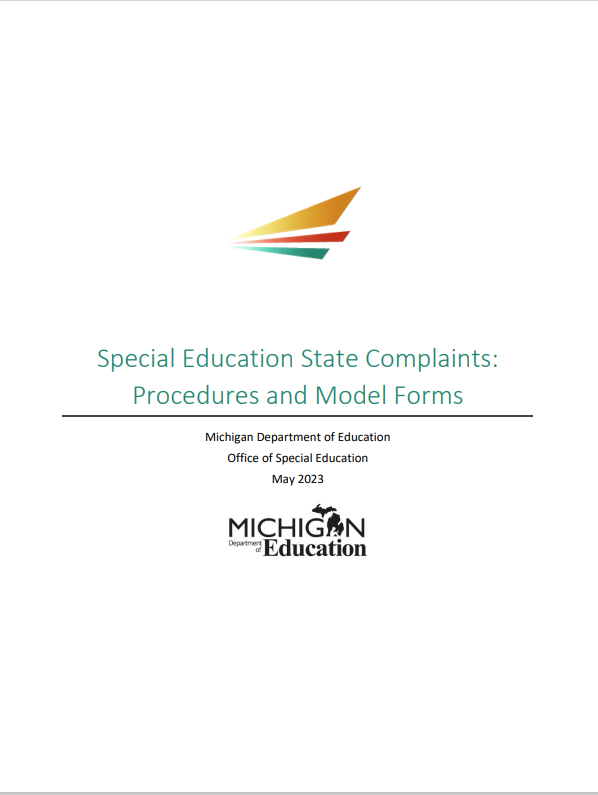 MDE Office of Special Education
16
[Speaker Notes: Gina
This slide provides links to state complaint procedures and model forms, along with the model for a release of information that is required for communication between the SEA and the complainant if the complainant is not the parent. There are also state complaint procedures and model forms available in Arabic and Spanish.]
Investigatory Process
Intake
Sufficiency
Introduction letter
Issues letter
Submission of documentation
Interviews/questionnaires
Final report
Corrective action if necessary
17
[Speaker Notes: Shannon 
Read slide.
When requested documents have not been received 1-2 past the deadline, the investigator assigned to the case will send a reminder email to the superintendent and ISD director. When it as been 2-4 days, another email will be sent by the investigator to the district special education director, district superintendent, ISD representative, and the complaint coordinator will be copied. When the documents are 5-6 days past the deadline, a Cooperation Letter will be sent to the district superintendent, district special education director, ISD representative, and PA supervisor. When the documents are 40+ days past the deadline, a Nonsubmission of Documents letter will be sent to the district superintendent, district special education director, ISD representative, and PA supervisor.]
Roles
OSE
ISD
Provide:
Issues letter
District staff to interview
Draft interview questions
Draft finding of fact
Lead interviews
Determine and present conclusion, decision, and corrective action.
Review and provide input to:
Issues
District staff to interview
Interview questions
Finding of fact
Schedule and participate in interviews
Support identified areas of improvement
MDE Office of Special Education
18
[Speaker Notes: Gina
The OSE and ISD have different roles within the state complaint process. *Read roles.
When a state complaint is filed against an ISD, or there is deemed to be a conflict of interest in there being a representative from the ISD, a second OSE representative will be assigned to fulfill the role of the ISD rep.
OSE has the final say when determining whether there is a conflict of interest.]
Mediation
Benefits of Mediation:
Solutions may be delivered to the student in a timelier way as opposed to the state complaint and due process timelines.
Participants control outcomes.
Participants become self-sufficient.
Solutions remain local.
More time, money spent on educating.
MDE Office of Special Education
19
[Speaker Notes: Shannon 
Read the benefits of mediation.

Mediation is able to occur at any point within the 60 day timeline.

Mediation impacts students immediately versus waiting for 60 day investigation, then issuing corrective action which can take a year. SLCAPs typically have a timeline of 30 days to be completed.

Anyone either of the two parties can request mediation. District does not need to wait for the parent in initiate. 

It is important to explain to parents to know what mediation is, and that it is not another investigation.]
Mediator Responsibilities
A Mediator will not:
Make decisions
Give legal advice
Take sides
The Mediator will:
Remain neutral.
Conduct the mediation.
Ensures appropriate conduct.
Keep parties on topic.
Guide the parties toward an agreement.
Record the agreement.
MDE Office of Special Education
20
[Speaker Notes: Shannon
Read slide.

Conduct Mediation: Ensure all parties have equal opportunity to express their ideas and thoughts.]
Number of State Complaints Filed by Month
MDE Office of Special Education
21
[Speaker Notes: Gina:
This slide displays how many state complaints have been filed each month since July of 2023.]
State Complaints by Grade Level
MDE Office of Special Education
22
[Speaker Notes: Gina
This slide shows the number of state complaints that have been filed by grade level since July of 2023.]
Parties Filing State Complaints Data
MDE Office of Special Education
23
[Speaker Notes: Gina
This slide indicates the number of complainants who have filed a state complaint since July of 2023.]
State Complaint Data by Category
MDE Office of Special Education
24
[Speaker Notes: Gina
This slide shows the categories of state complaints that have been filed as of July 2023. As you can see, evaluations, which includes issues such as timelines, and comprehensive evaluations, exceeds all others. This data can be used by District's to develop appropriate technical assistance to special education staff to ensure future compliance.]
Mediation Data
State complaints
14 mediation services
Two “no agreement”
Nine “full agreement”
Three “session not held”
MDE Office of Special Education
25
[Speaker Notes: Shannon
Currently, from July of 2023 until November 2023 we have had a total of 14 mediation services dispersed. Read the numbers. “Session not held” means the parent indicated interest in mediation, however, there was no mediation date that occurred.]
Disagreement With a State Complaint Final Decision
When a final decision is issued by the MDE, the decision is final. 
The MDE state complaint process values and utilizes the 60-calendar-day timeline to ensure a comprehensive state complaint investigation.
 Administrative appeal or reconsideration requests are not permissible in Michigan.
MDE Office of Special Education
26
[Speaker Notes: Gina
When a final decision is issued by the MDE, the decision is final. While the IDEA allows for a state to establish a state-level appeal process, the entire process, including issuing a final decision and receiving, reviewing, and responding to a potential appeal, would be required to be conducted and completed within the 60-calendar-day timeline. The MDE state complaint process values and utilizes the 60-calendar-day timeline to ensure a comprehensive state complaint investigation. Therefore, no administrative appeal or reconsideration requests are permissible in Michigan.]
Corrective Action
In resolving a complaint in which the SEA has found a failure to provide appropriate services, the SEA must address noncompliance by: 
including corrective action appropriate to address the needs of the student; and 
addressing future provision of services for all students with disabilities.
MDE Office of Special Education
27
[Speaker Notes: Shannon
In resolving a complaint in which the SEA has found a failure to provide appropriate services, the SEA, pursuant to its general supervisory authority, must address the failure to provide services, including corrective action appropriate to address the needs of the child; and appropriate future provision of services for all children with disabilities. 34 CFR § 300.151(b).]
Corrective Action (Part 2)
Once the OSE identifies noncompliance, it is responsible for tracking and monitoring the district’s implementation of the corrective action activities ordered.
MDE Office of Special Education
28
[Speaker Notes: Shannon 
Once the OSE identifies noncompliance, it is responsible for tracking and monitoring the district’s implementation of the corrective action activities ordered. Closely monitoring the correction of noncompliance is paramount to ensuring that children with disabilities are provided with a free appropriate public education (FAPE) and with the opportunity to progress towards meeting individualized education program (IEP) goals and statewide achievement standards.

Opportunity for improving practices, outcomes for students with disabilities.

The District will receive a copy of the final decision which may include findings of noncompliance.  Although the CAP may not be released for two more weeks, the District is able to begin working on correction immediately.

The CAP is outlined in the final decision and can be seen before the actual CAP is released in Catamaran. Districts may start working on CAPs immediately even before the release date on the 15th.]
Verification of Correction
General supervision systems must include:
a method of verifying whether or not the corrective action plan activities have been implemented, and 
whether the results of such corrective action have brought the LEA into compliance with Part B of the IDEA.
MDE Office of Special Education
29
[Speaker Notes: Gina.
Read slide.]
Types of Corrective Action
The OSE may order districts to take corrective action that includes but is not limited to: 
Student level corrective action (SLCAP) to address the needs of the child, 
District level corrective action (CAP) to ensure appropriate future provision of services for all children with disabilities.
MDE Office of Special Education
30
[Speaker Notes: Shannon
The OSE may order districts to take corrective action that includes but is not limited to the items below: Student-level corrective action (SLCAP) to address the needs of the child, such as: a) Conduct academic or behavioral evaluations to determine eligibility or educational needs. b) Convene an IEP team meeting. c) Complete a manifestation determination review (MDR). d) Provide compensatory services to an individual student, such as extra teaching time or activities specific to a student’s social or behavior needs.  Typically a Student level corrective action plan will need to be completed in 35 calendar days.

District-level corrective action (CAP) to ensure appropriate future provision of services for all children with disabilities, such as: a) Review, revise, and/or change district procedures to ensure compliance. b) Provide professional development to relevant staff. c) Utilize technical assistance from the state, intermediate school district, or other. Districts have one year to complete correction. After the Corrective action plan is released, the District has about three months to develop a plan, after the plan has been developed and approved by the department, the District will begin working on correction. The District will submit a progress report three months after the approval of the CAP, the progress report is intended to keep the District on track, as well as provide information regarding correction. Three months after the progress report is submitted, the District will submit the CAP for review and closure. The ISD and OSE work together to review the CAP and determine whether correction has been completed.]
Tiered Correction Action
The SEA will track identified noncompliance for state complaints when a district has but is not limited to having the following: 
Three or more state complaints, the district will be assigned targeted corrective action. 
Five or more state complaints, the district will be assigned intensive corrective action. 
A state complaint that contains excessive and egregious violations may be assigned targeted or intensive corrective action.
MDE Office of Special Education
31
[Speaker Notes: Gina
Determining a Need for Tiered Corrective Action and Technical Assistance The state complaint coordinator, or other designee, will track identified noncompliance for state complaints when a district has but is not limited to having the following: Three or more state complaints containing violations of the same general issue(s) of identified noncompliance within the same calendar year, the district will be assigned targeted corrective action. Five or more state complaints containing violations, of the same general issue(s) of identified noncompliance issued within the same calendar year, the district will be assigned intensive corrective action.  A state complaint that contains excessive and/or egregious violations may be assigned targeted or intensive corrective action (e.g., a district failing to provide a specific service to any student despite students’ IEPs calling for the service).]
Tiered Corrective Action (Continued)
Universal corrective action 
Targeted corrective action
Intensive corrective action
MDE Office of Special Education
32
[Speaker Notes: Gina
Corrective action will graduate from:  Universal corrective action includes review and revision of policies and procedures, as well as the provision of professional development for relevant staff.  Targeted corrective action includes an intentional focus on the specific area(s) of noncompliance where correction from previous final decisions has not been evidenced. Targeted corrective action may include training of specific staff; review and revision of policies and practices in collaboration with the ISD; professional development provided by people or groups outside of the organization; and/or assurance statements from staff, director of special education, and/or superintendent. § Intensive corrective action includes board of education presentations, required authorizer involvement including, but not limited to, access to Catamaran, increased monitoring of corrective action activities, and/or assignment of a statewide monitor for increased technical assistance (TA), and/or educational benefit review training for the district’s special education staff and administrators.]
Proof of Compliance
The OSE and the ISD will monitor and verify progress on the completion of ongoing corrective action activities prior to closing out the state complaint. 
Verification of correction to ensure sustained compliance.
MDE Office of Special Education
33
[Speaker Notes: Shannon
The IDEA requires identified noncompliance to be corrected as soon as possible, but in no case greater than one year from the date the final decision is issued. 

The OSE and the ISD will monitor and verify progress on the completion of ongoing corrective action activities prior to closing out the state complaint. 

Verification of the completion of corrective action activities will include a review of documentation submitted as evidence of correction and will also include a random selection of special education file reviews, specific to the violation, and will not include the file of the student from the final decision. When files specific to the violation are not available, verification will include interviews with relevant staff responsible for implementing correction. Technical assistance by the ISD and the OSE will be provided, as appropriate. Student-level corrective action must be completed within 30 school days unless otherwise specified in the state complaint final decision. When compensatory education is ordered, the plan for compensatory education must be developed within 30 school days. The actual compensatory education services, however, must be provided as soon as possible, but in no case greater than one year from the date the final decision is issued. When closing out student-level corrective action, the OSE will complete verification of assigned activities through a review of documentation submitted as evidence of correction. When the submitted documentation does not demonstrate the correction, the OSE will order the public agency to make further corrections until all assigned activities can be verified. Prior to the closure of student-level corrective action, the OSE will include communication with parents as a part of the verification process when the documentation submitted does not clearly demonstrate that all student-level corrective actions have been implemented. 

Examples of when the OSE will include communication with parents as part of the verification process include, but are not limited to: When the compliance issues were regarding a partial day placement or removals (formal or informal) due to lack of appropriate behavior supports. The district reports that the student rejected the offer of compensatory education services or was absent from compensatory education sessions. Upon closure of student-level corrective action, the OSE will provide written notification to the complainant, as permitted by law, that the student-level corrective action has been closed.]
Recap
State Complaint versus Due Process Complaint
State Complaint Process
Mediation
State Complaint and Mediation Trend Data
Corrective Action
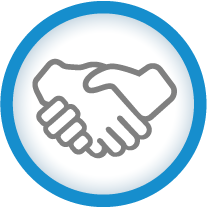 MDE Office of Special Education
34
[Speaker Notes: Shannon

You should now have a better understanding of the Dispute Resolution including:
the difference between a state complaint and a due process complaint.
the state complaint process, including the role of the district, the ISD, and the Michigan Department of Education Office of Special Education (MDE OSE).
Mediation and the mediators role.
Understanding what trends are at a state level can help you determine what needs to be done at the district level for the hot topic areas (i.e. I see ‘discipline’ as a hot topic, what our the district level practices/procedures related to discipline). 
Detail corrective action purpose within a state complaint.]
Contact Information
Questions related to today’s presentation
MDE-OSE-TA-Monthly-Calls@michigan.gov

MDE-OSE Information Line
Interpreter Services Available
MDE-OSE@Michigan.gov
1-888-320-8384
MDE Office of Special Education
35
[Speaker Notes: Shannon give contact info.]